Unit – 1RETAINING WALLS
Retaining walls
    Retaining walls are structure used to retain soil, rock or other materials in a vertical condition. Hence they provide a lateral 
support to vertical slopes of soils that would
otherwise collapse into a more natural shapes.
Backfills
    The material retained are supported by retaining may         
wall  inclined or Horizontal.

  The back fill laying above the  Horizontal plane 
top of  at the elevation of the wall is called surcharge.
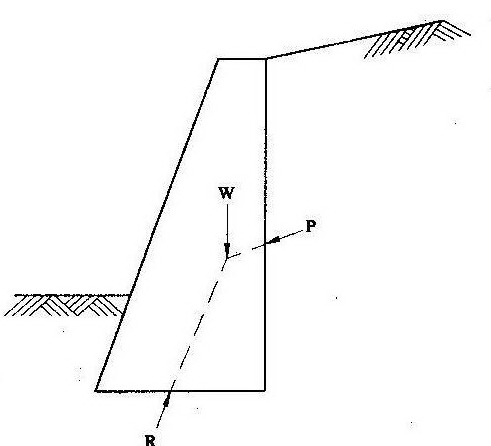 Gravity Retaining wall
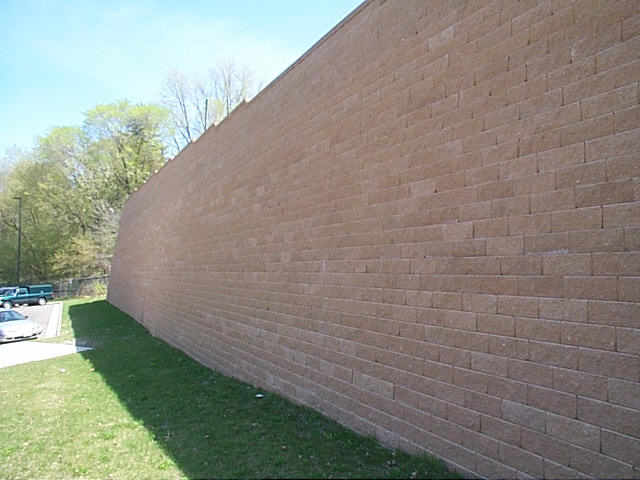 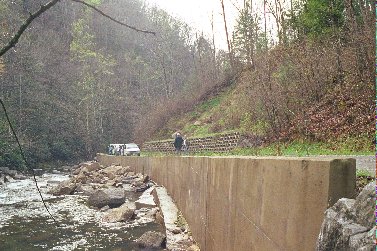 Retaining walls
Cantilever retaining wall with shear key
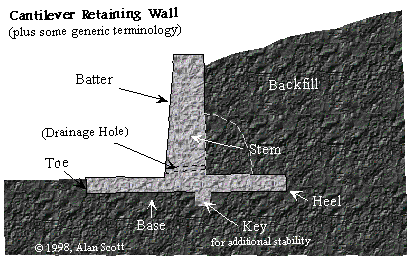 Classification of Retaining walls
Gravity wall-Masonry or Plain concrete
Cantilever retaining wall-RCC
	(Inverted T and L)
Counterfort retaining wall-RCC
Buttress wall-RCC
Backfill
Backfill
Gravity RW
Gravity RW

T-Shaped RW
L-Shaped RW
Backfill
Counterfort
Buttress
Counterfort RW
Buttress RW
Classification of Retaining walls
GL
Pa
Variation of Earth pressure
Earth Pressure (P)
Earth pressure is the pressure exerted by the retaining material on the retaining wall. This pressure tends to deflect the wall outward. 

Types of earth pressure :

Active earth pressure or earth pressure (Pa) and 
Passive earth pressure (Pp). 

Active earth pressure tends to deflect the wall away from the backfill.
Earth pressure depends on type of backfill, the height of wall and the soil conditions
Soil conditions: The different soil conditions are

Dry leveled back fill
Moist leveled backfill
Submerged leveled backfill
Leveled backfill with uniform surcharge
Backfill with sloping surface
h
H
Pa
M
kaH
Analysis for dry back fills
Maximum pressure at any height, p=kah 
Total pressure at any height from top, 			pa=1/2[kah]h = [kah2]/2 

Bending moment at any height 
		M=paxh/3= [kah3]/6 
 
 Total pressure, Pa= [kaH2]/2 
Total Bending moment at bottom, 
   M = [kaH3]/6
Where, ka= Coefficient of active earth pressure
		= (1-sin)/(1+sin)=tan2
	     	= 1/kp, coefficient of passive earth pressure
		= Angle of internal friction or angle of repose
		=Unit weigh or density of backfill

If = 30, ka=1/3 and kp=3. Thus ka is 9 times kp
Backfill with sloping surface
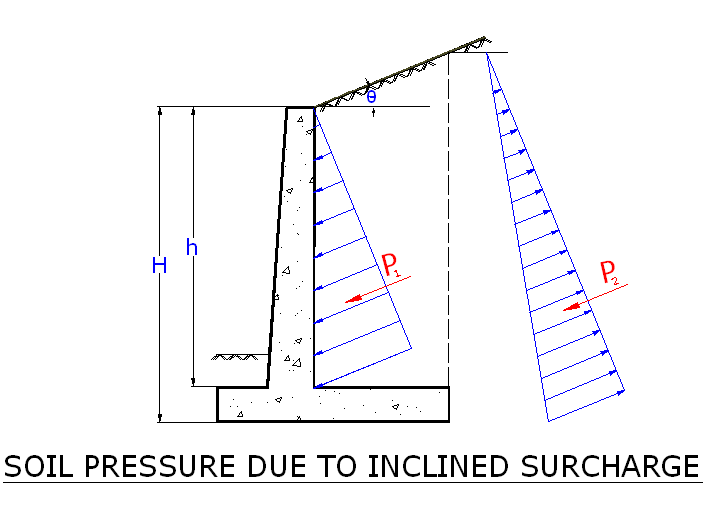 pa= ka H at the bottom and is parallel to inclined surface of backfill

ka= 


Where  =Angle of surcharge
Total pressure at bottom
	=Pa= ka H2/2
CF
Stem
Base Slab
CRW
Counterfort Retaining wall
When H exceeds about 6m,
Stem and heel thickness is more
More bending and more steel
Cantilever-T type-Uneconomical
Counterforts-Trapezoidal section
1.5m -3m c/c
11
Counterforts
Stem
Heel
Toe
Base slab
Parts of CRW
Same as that of Cantilever Retaining wall Plus Counterfort
Cross section
Plan
12
BF
p=Kaγh
Design of Stem
The stem acts as a continuous slab 
Soil pressure acts as the load on the slab. 
Earth pressure varies linearly over the height
The slab deflects away from the earth face between the counterforts
The bending moment in the stem is maximum at the base and reduces towards top. 
But the thickness of the wall is kept constant and only the area of steel is reduced.
13
H
b
Design of Toe Slab
The base width=b =0.6 H to 0.7 H
The projection=1/3 to 1/4 of base width. 
The toe slab is subjected to an upward soil reaction and is designed as a cantilever slab fixed at the front face of the stem. 
Reinforcement is provided on earth face along the length of the toe slab. 
In case the toe slab projection is large i.e. > b/3, front counterforts are provided above the toe slab and the slab is designed as a continuous horizontal slab spanning between the front counterforts.
14
BF
Design of Heel Slab
The heel slab is designed as a continuous slab spanning over the counterforts and is subjected to downward forces due to weight of soil plus self weight of slab and an upward force due to soil reaction. 

	  Maximum +ve B.M=  pl2/16 
       (mid-way between counterforts)
       And
       Maximum -ve B.M= pl2/12 
        (occurring at counterforts)
15
C
T
d
Design of Counterforts
The counterforts are subjected to outward reaction from the stem. 
This produces tension along the outer sloping face of the counterforts. 
The inner face supporting the stem is in compression. Thus counterforts are designed as a T-beam of varying depth. 
The main steel provided along the sloping face shall be anchored properly at both ends. 
The depth of the counterfort is measured perpendicular to the sloping side.
16
-M
+M
COUNTERFORT
STEM
-M
HEEL SLAB
+M
TOE
Behaviour of Counterfort RW
Important points
Loads on Wall
Deflected shape
Nature of BMs
Position of steel
Counterfort details
17
Cantilever RW design
Design a cantilever retaining wall (T type) to retain earth for a height of 4m. The backfill is horizontal. The density of soil is 18kN/m3. Safe bearing capacity of soil is 200 kN/m2. Take the co-efficient of friction between concrete and soil as 0.6. The angle of repose is 30°. Use M20 concrete and Fe415 steel.
Solution 
Data: h' = 4m, SBC= 200 kN/m2, = 18 kN/m3, μ=0.6, φ=30°
18
200
h1
h
H
Df
b
Depth of foundation
To fix the height of retaining wall [H]
H= h' +Df 

Depth of foundation 

 
Df = 


= 1.23m say 1.2m , 
Therefore H= 5.2m
19
200
H=5200 mm
tp= 750 mm
450
b= 3000  mm
Proportioning of wall
Thickness of base slab=(1/10 to1/14)H
0.52m to 0.43m, say 450 mm

Width of base slab=b = (0.5 to 0.6) H
2.6m to 3.12m say 3m

Toe projection= pj= (1/3 to ¼)H
1m to 0.75m say 0.75m

Provide 450 mm thickness for the stem at the base and 200 mm at the top
20
h
Pa
M
Df
kah
Or Mu = [kaH3]/6
Design of stem
Ph= ½ x 1/3 x 18 x 4.752=67.68 kN
M = Ph h/3 = 0.333 x 18 x 4.753/6 
	= 107.1 kN-m
Mu= 1.5 x M = 160.6 kN-m

Taking 1m length of wall,
Mu/bd2= 1.004 < 2.76, URS  
(Here d=450- eff. Cover=450-50=400 mm)
To find steel
Pt=0.295%  <0.96%
Ast= 0.295x1000x400/100 = 1180 mm2
#12 @ 90 < 300 mm and 3d ok
Ast provided= 1266 mm2 [0.32%]
21
Dist.
from
top
h1
Every 
alternate 
bar cut
Ast/2
h2
h1c
Ldt
Ast
h2
Ast/2
Ast Provided
Ast
Curtailment of bars-Stem
Curtail 50% steel from top
(h1/h2)2 = 50%/100%=½
(h1/4.75)2 = ½, h1 = 3.36m

Actual point of cutoff
= 3.36-Ld=3.36-47 φbar = 3.36-0.564 = 2.74m from top.
Spacing of bars = 180 mm c/c < 300 mm and 3d ok
22
200
H=5200 mm
tp= 750 mm
450
b= 3000  mm
Development length (Stem steel)
Ld=47 φbar =47 x 12 = 564 mm

Secondary steel for stem at front
0.12% GA 
= 0.12x450 x 1000/100 = 540 mm2
#10 @ 140 < 450 mm and 5d ok

Distribution steel 
= 0.12% GA = 0.12x450 x 1000/100 = 540 mm2
#10 @ 140 < 450 mm and 5d ok
23
200
H=5200 mm
x
x
b= 3000  mm
Check for shear

Max. SF at Junction, xx = Ph=67.68 kN
Ultimate SF= Vu=1.5 x 67.68 = 101.52 kN
Nominal shear stress =ζv=Vu/bd 
= 101.52 x 1000 / 1000x400 = 0.25 MPa
To find ζc: 100Ast/bd = 0.32%, 
From IS:456-2000, ζc= 0.38 MPa
ζv < ζc,  Hence safe in shear.
24
Stability analysis
25
W4
H
x1
W1
h
W
W2
x2
Pa
R
H/3
W3
T
e
b/6
x
b/2
b
0.75m
0.45m
1.8m
Pmin.
30.16 
kN/m2
Pmax
120.6 
kN/m2
24.1
97.99
22.6
Pressure below the Retaining Wall
Forces acting on the wall and the pressure below the wall
26
Stability checks
Check for overturning
FOS = ΣMR/ MO= 2.94 >1.55 safe

Check for Sliding
FOS = μ ΣW/ PH= 2.94 >1.55 safe

Check for subsidence
X=ΣM/ ΣW= 1.20 m > b/3 and e= b/2 –x = 3/2 – 1.2 = 0.3m < b/6

Pressure below the base slab
PMax=120.66 kN/m2 < SBC, safe
PMin = 30.16 kN/m2 > zero, No tension or separation, safe
27
0.75m
0.45m
1.8m
30.16 kN/m2
120.6 kN/m2
24.1
97.99
22.6
Pressure below the Retaining Wall
Design of heel slab
28
200
H=5200 mm
x
x
b= 3000  mm
Design of heel slab-Contd.,
Mu= 1.5 x 94.86 =142.3 kNm
Mu/bd2= 0.89 < 2.76, URS
Pt=0.264%  < 0.96%
Ast= 0.264x1000x400/100 
=1056 mm2

#16@ 190 < 300 mm and 3d ok
Ast provided= 1058mm [0.27%]
OR   Mu=0.87 fy Ast[d - (fyAst/fckb)]
29
200
H=5200 mm
x
Ldt=752
x
Design of heel slab-Contd.,
Development length:
Ld=47 φbar 
=47 x 16 =  752mm

Distribution steel
Same, #10 @ 140 
< 450 mm and 5d ok
30
200
x
x
Design of heel slab-Contd.,
Check for shear at junction (Tension)
Maximum shear =V=105.17 kN, 
VU,max= 157.76 kN, 

Nominal shear stress =ζv=Vu/bd 
= 101.52 x 1000 / 1000x400 = 0.39 MPa

To find ζc: 100Ast/bd = 0.27%, 
From IS:456-2000, ζc= 0.37 MPa
ζv slightly greater than ζc,  
Hence slightly unsafe in shear.
31
Design of toe slab
32
200
Ldt
Design of toe slab
Mu= 1.5 x 28.67 =43 kN-m
Mu/bd2= 0.27< 2.76, URS

Pt=0.085%  Very small, provide 0.12%GA

Ast= 540 mm2
 #10 @ 140 < 300 mm and 3d ok

Development length:
Ld=47 φbar =47 x 10 = 470 mm
33
200
x
d
x
Ldt
Design of toe slab-Contd.,
Check for shear: at d from junction (at xx as wall is in compression)

Net shear force at the section
V= (120.6+110.04)/2 x 0.35 -0.45x0.35x25=75.45kN
VU,max=75.45x1.5=113.18 kN

ζv =113.17x1000/(1000x400)=0.28 MPa

pt≤0.25%, From IS:456-2000, ζc= 0.37 MPa
ζv < ζc,  Hence safe in shear.
34
[Speaker Notes: Net shear force at the section= (120.6+110.04)/2 x 0.35 -0.45x0.35x25=75.45kN
V=75.46  kN, VU,max=75.45x1.5=113.18 kN
τv=113.17x1000/(1000x400)=0.28 MPa
pt=0.25%
τuc =0.37 MPa
V,allowable = 0.37x 1000 x 400 =148 kN > VU,max, ok]
Other deatails
Construction joint

A key 200 mm wide x 50 mm deep 
with nominal steel 
#10 @ 250, 600 mm length in two rows

Drainage
100 mm dia. pipes as weep holes at 3m c/c at bottom
Also provide 200 mm gravel blanket at the back of the stem for back drain.
35
#12 @ 180
#10 @ 140
#12 @ 90
#16 @ 190
#10 @ 140
Drawing and detailing
C/S OF WALL
L/S ELEVATION OF WALL
Drawing and detailing
BASE SLAB DETAILS
BOTTOM 
STEEL
PLAN OF BASE SLAB
TOP 
STEEL
37